МБДОУ №9 «Алёнушка»
Презентация на тему: 
«Предметно-пространственная среда, как средство познавательного развития детей»

       Составила: Бердяева С.А.


2018  год
[Speaker Notes: 2018 год]
Уголок для девочек
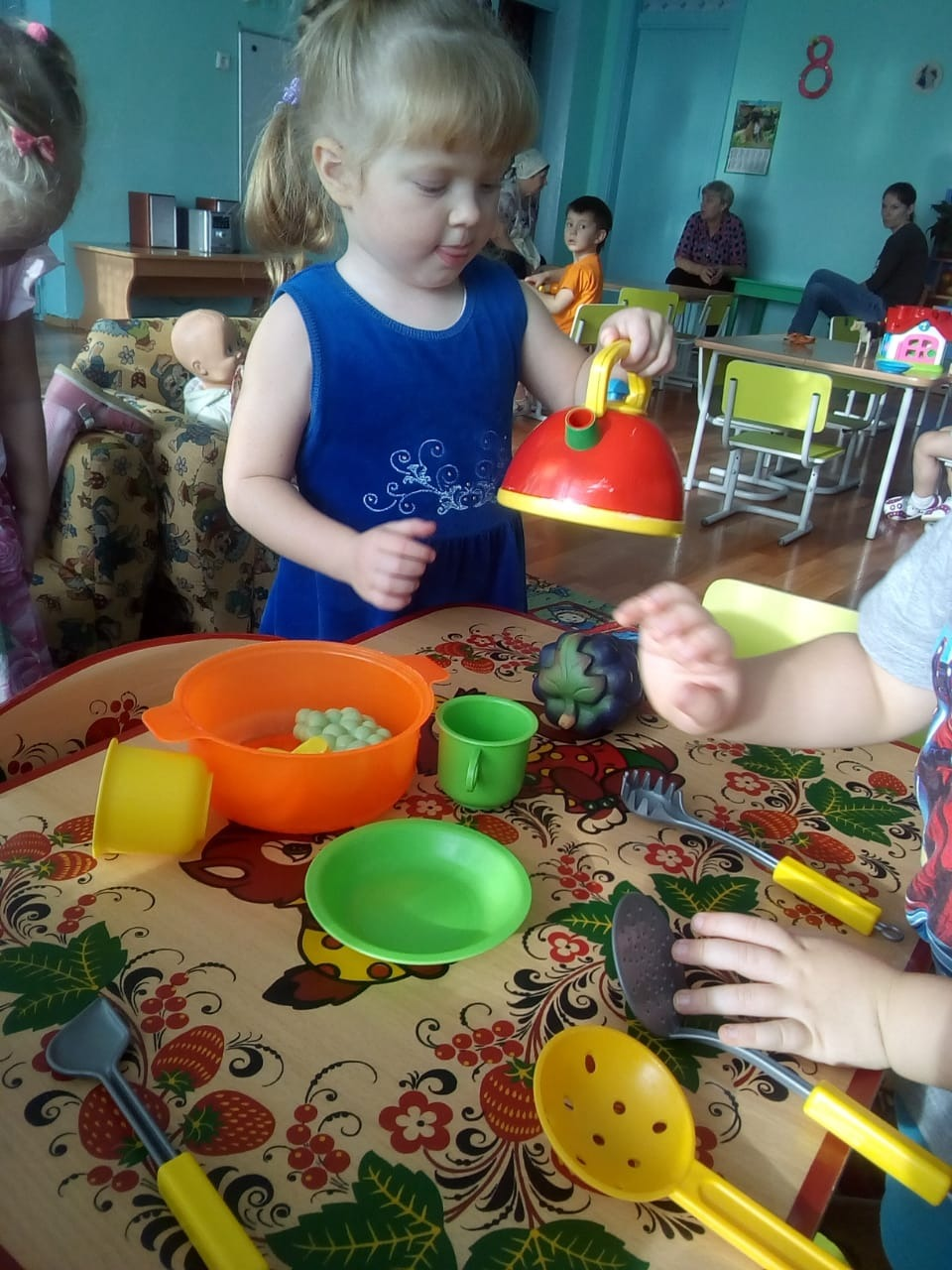 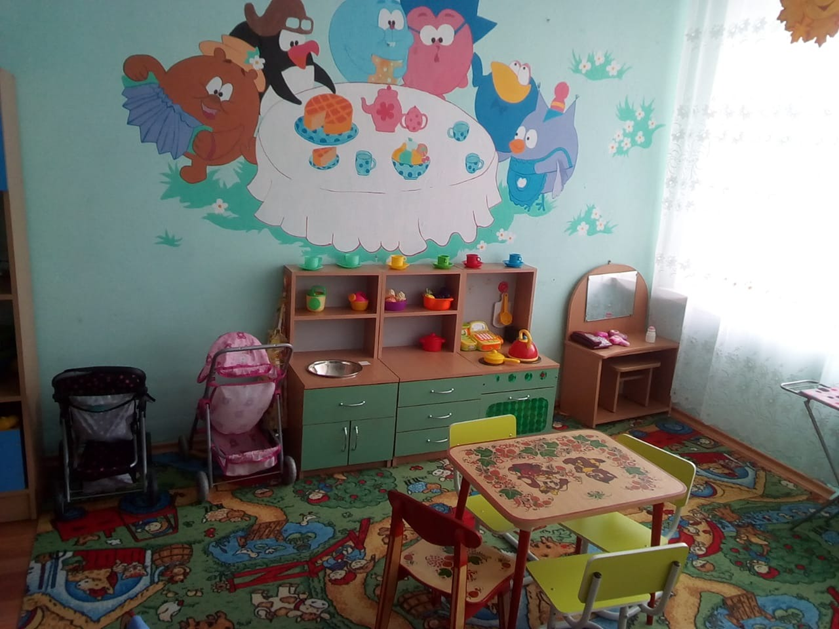 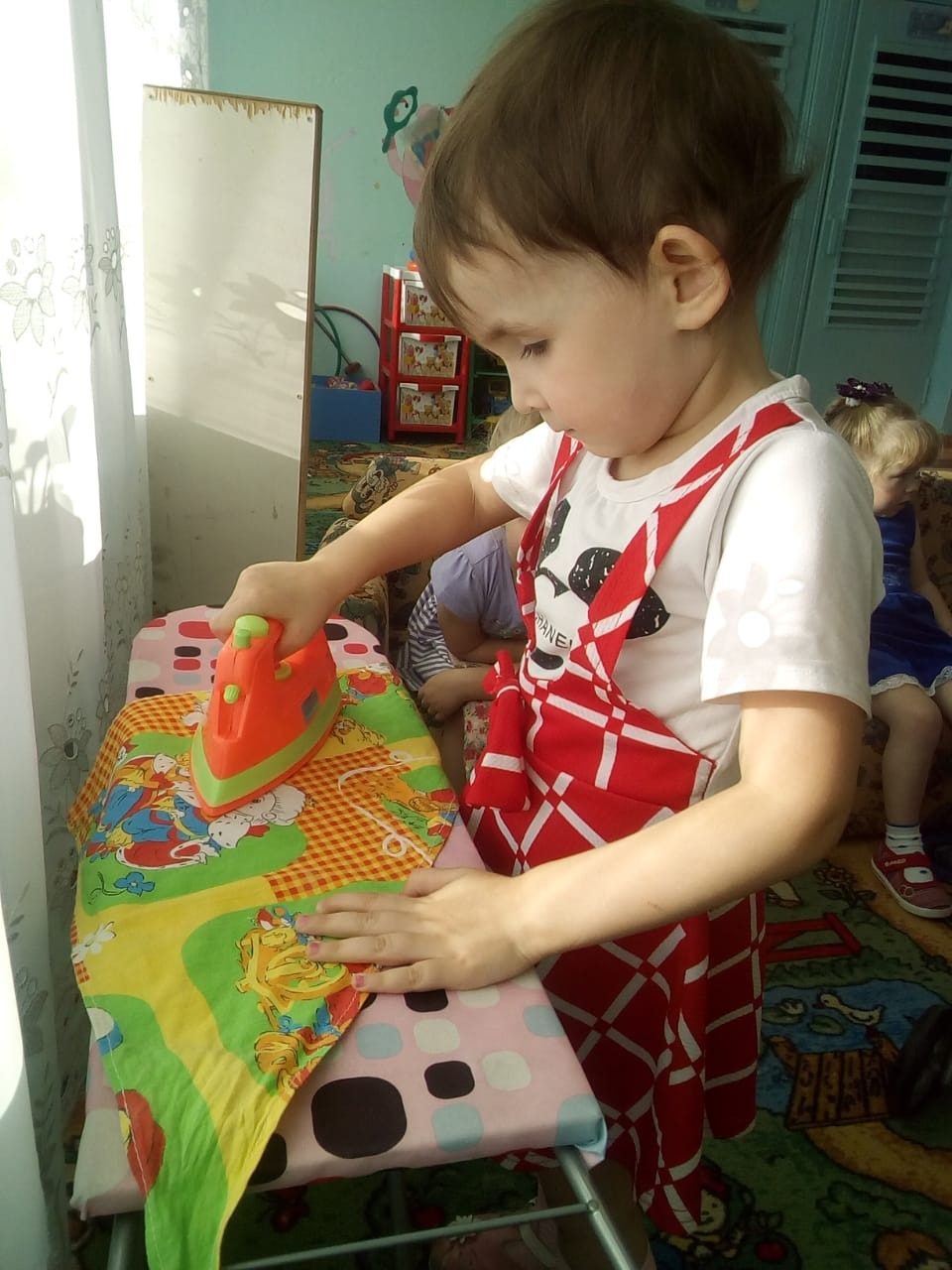 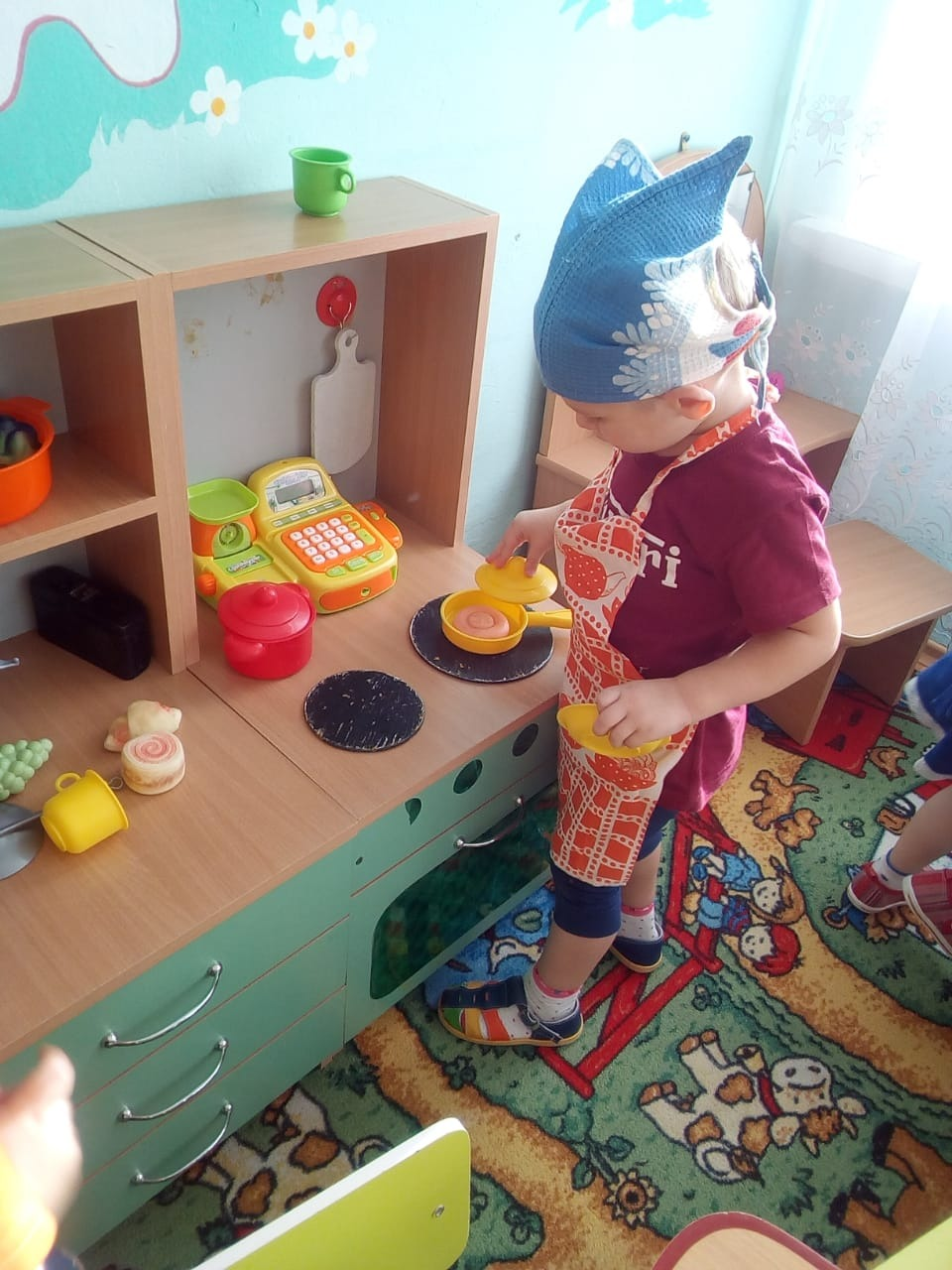 «В гостях у сказки»
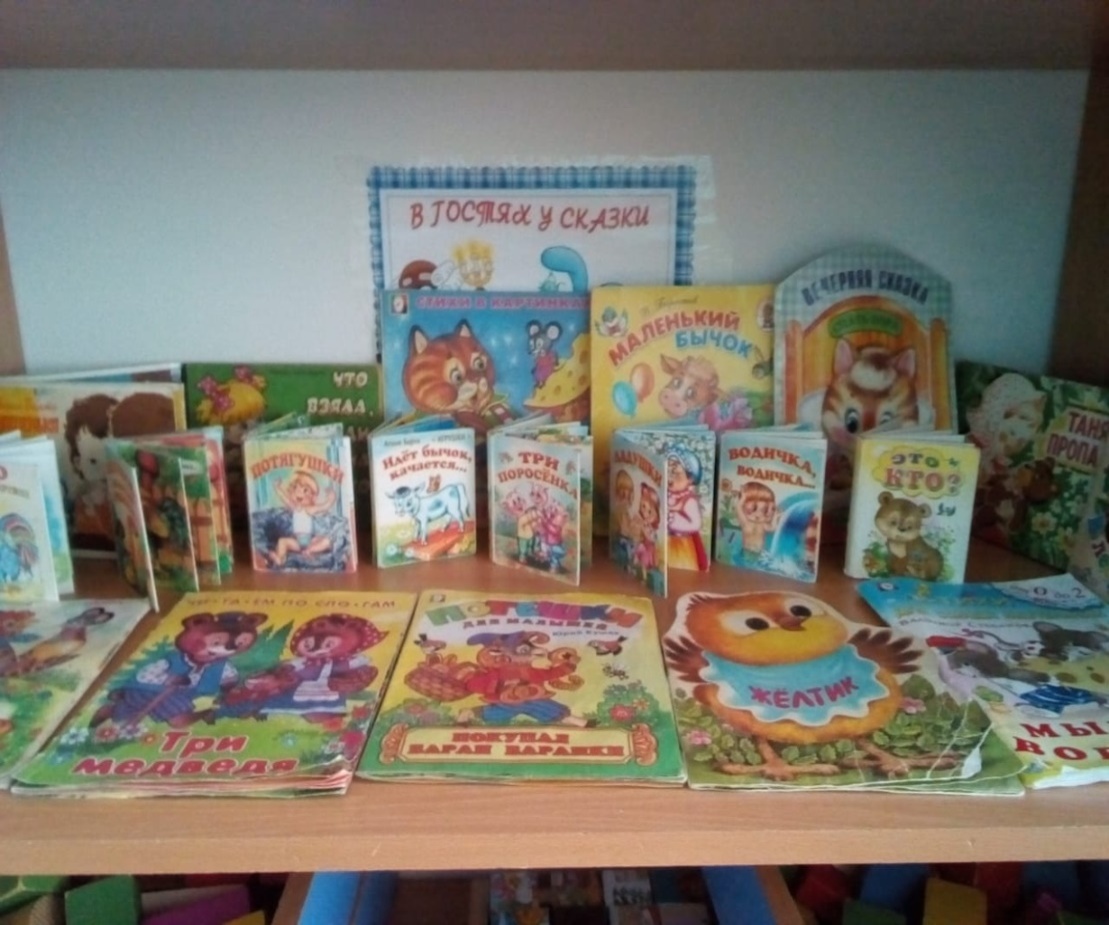 Музыкальный уголок
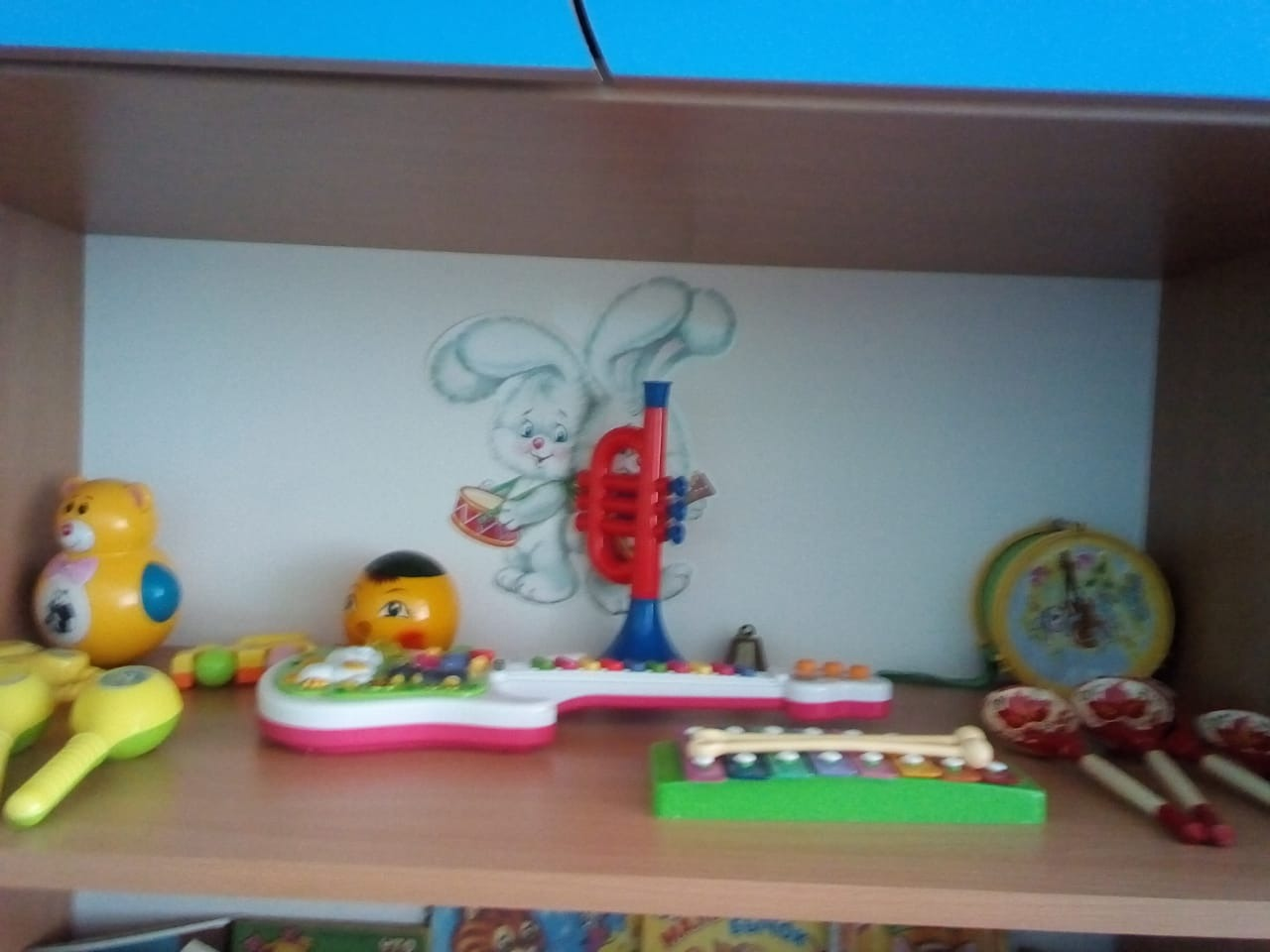 Уголок рисования
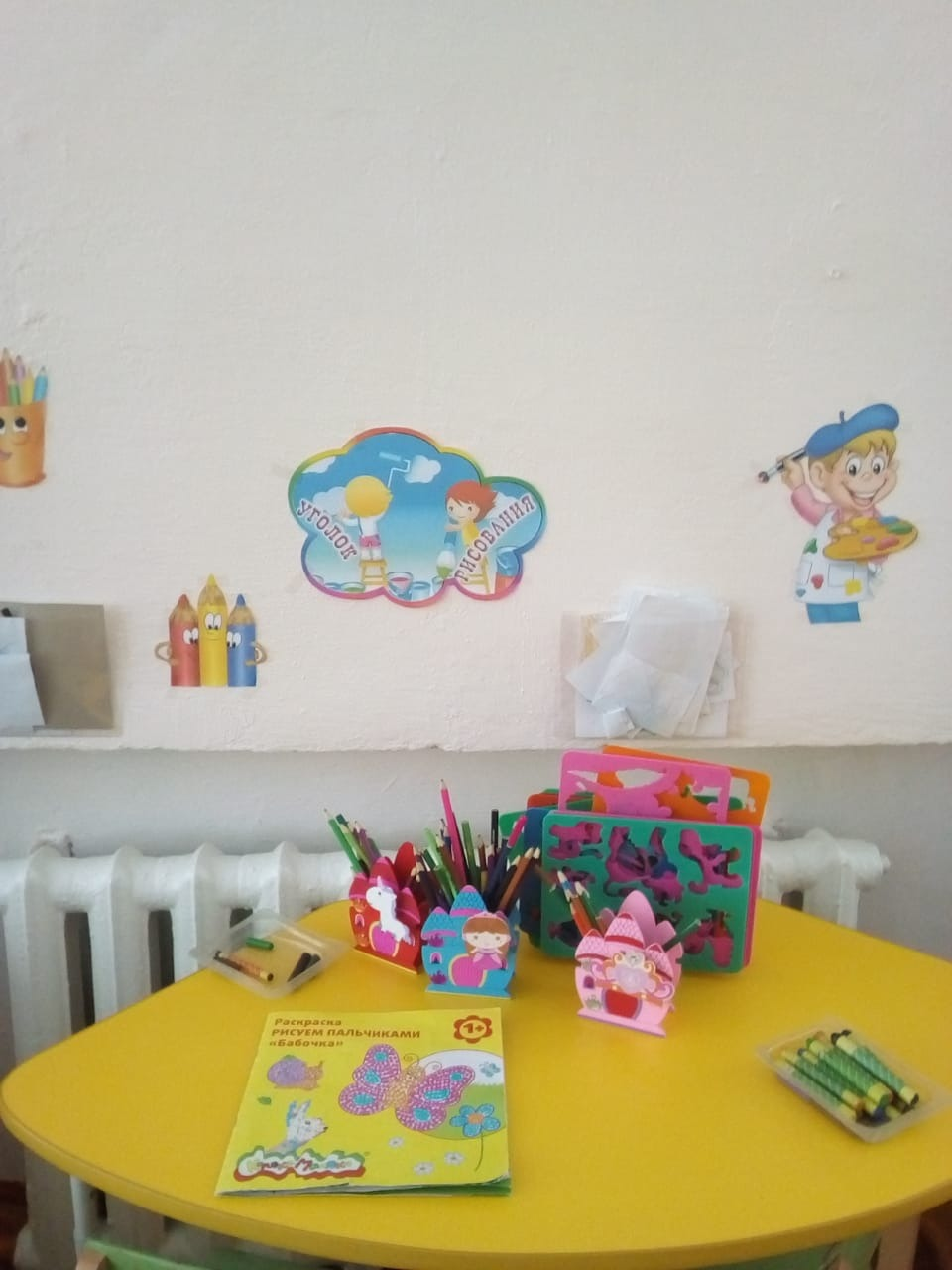 Уголок конструирования
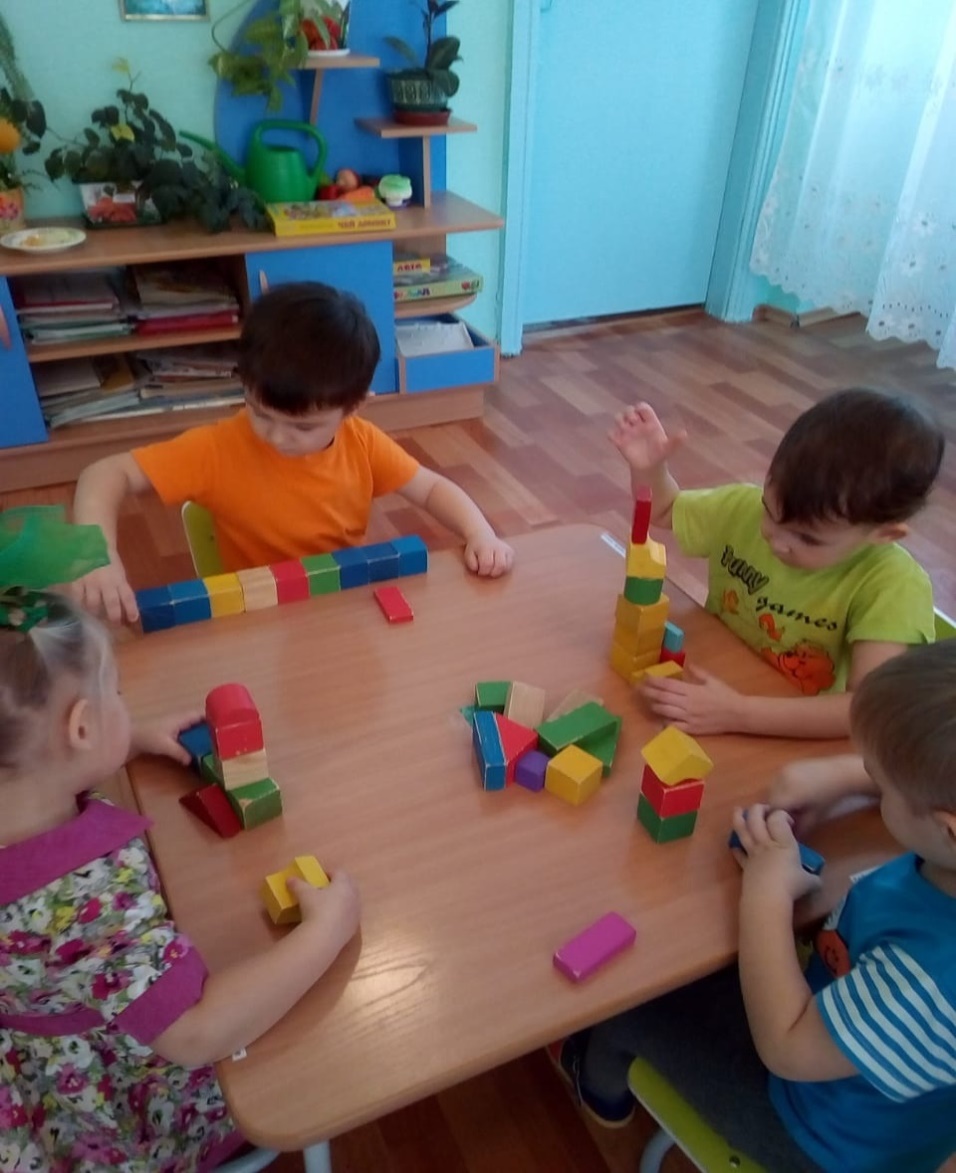 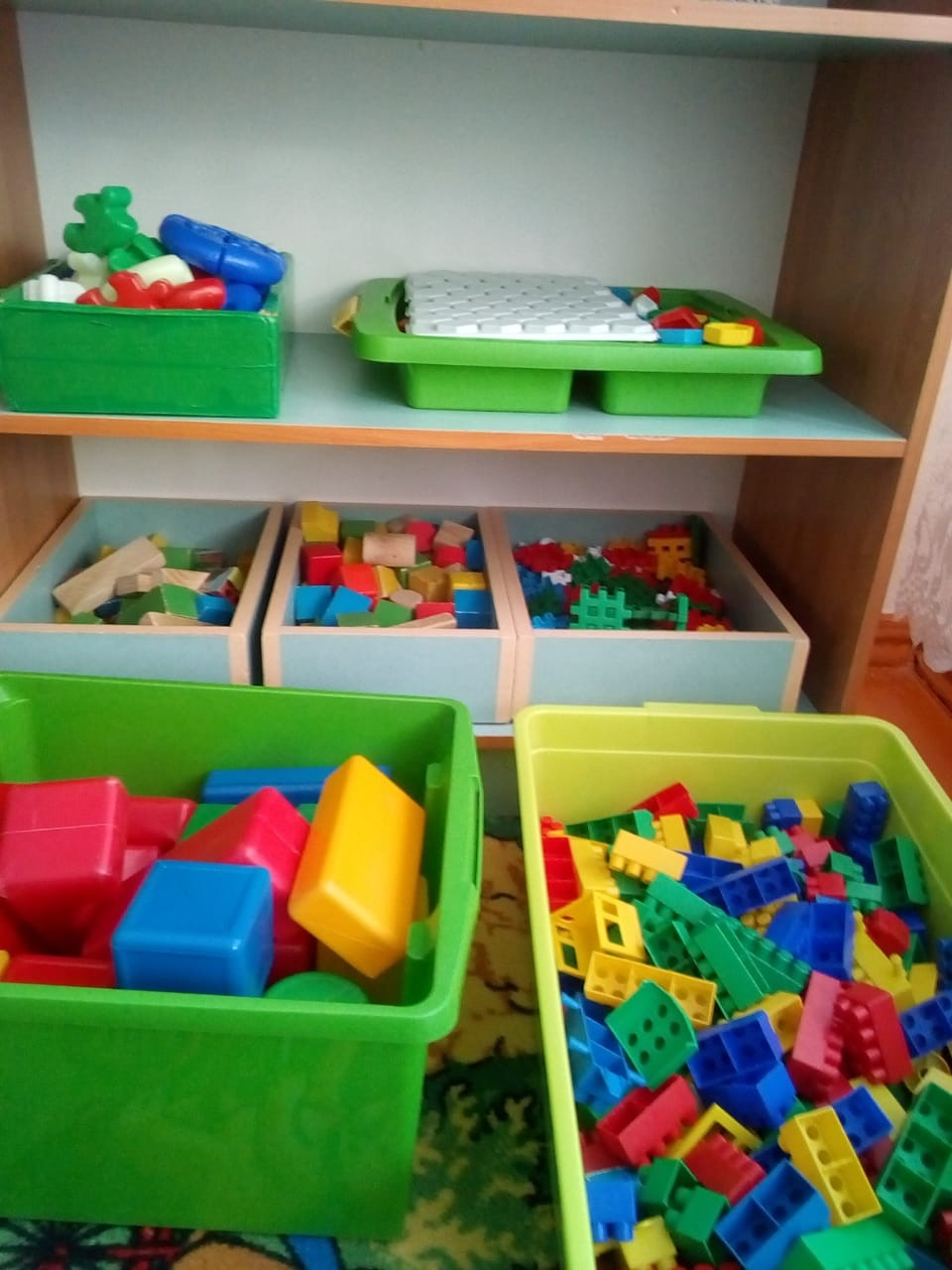 Гараж
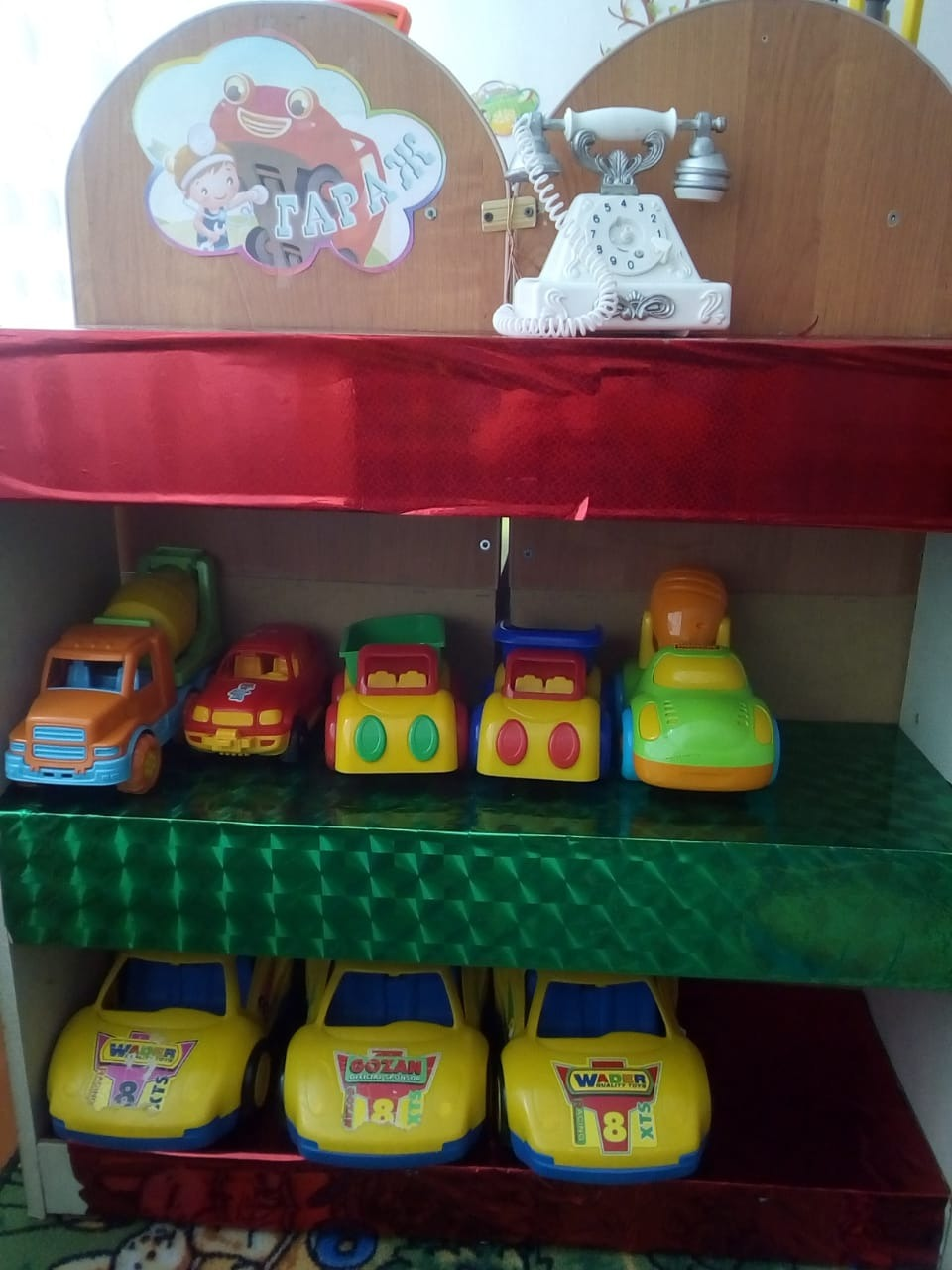 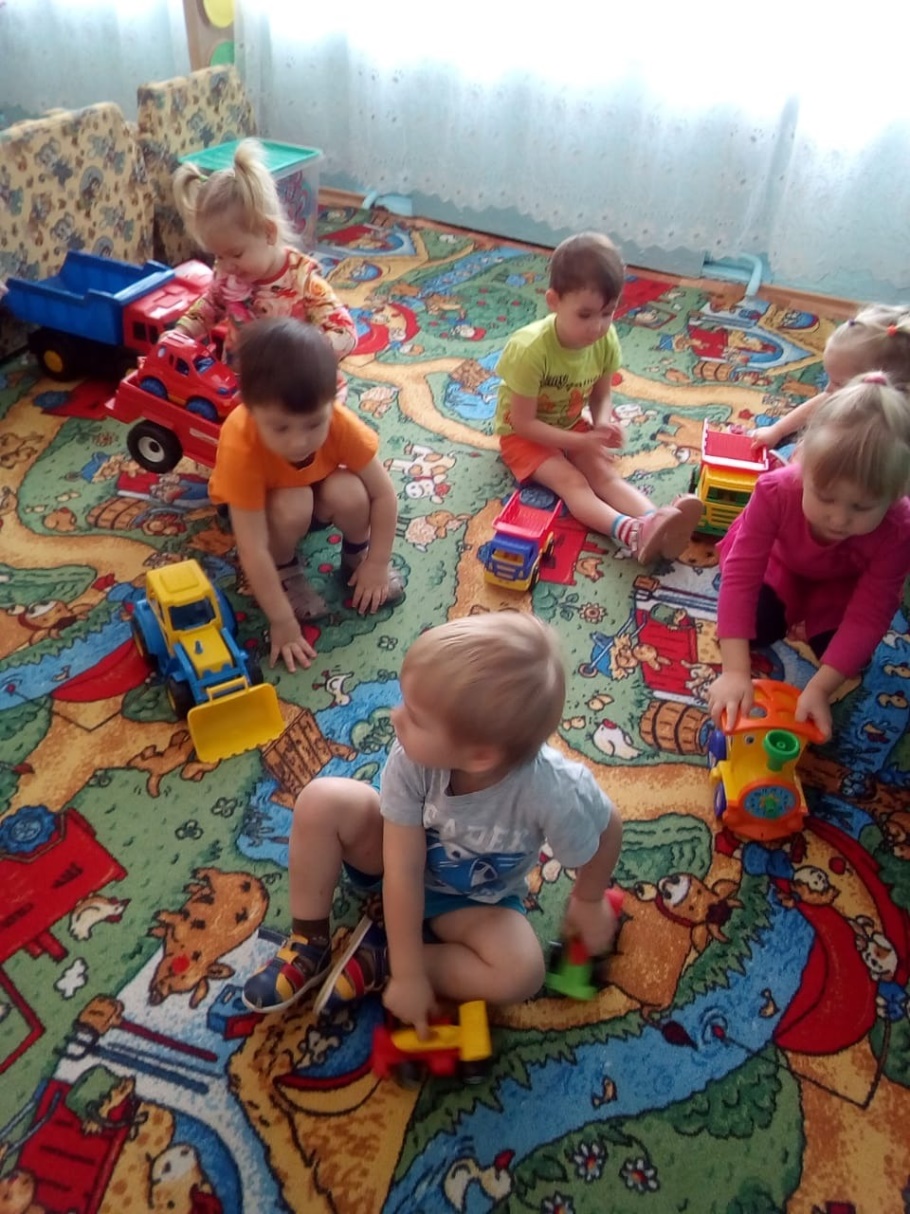 Спортивный уголок
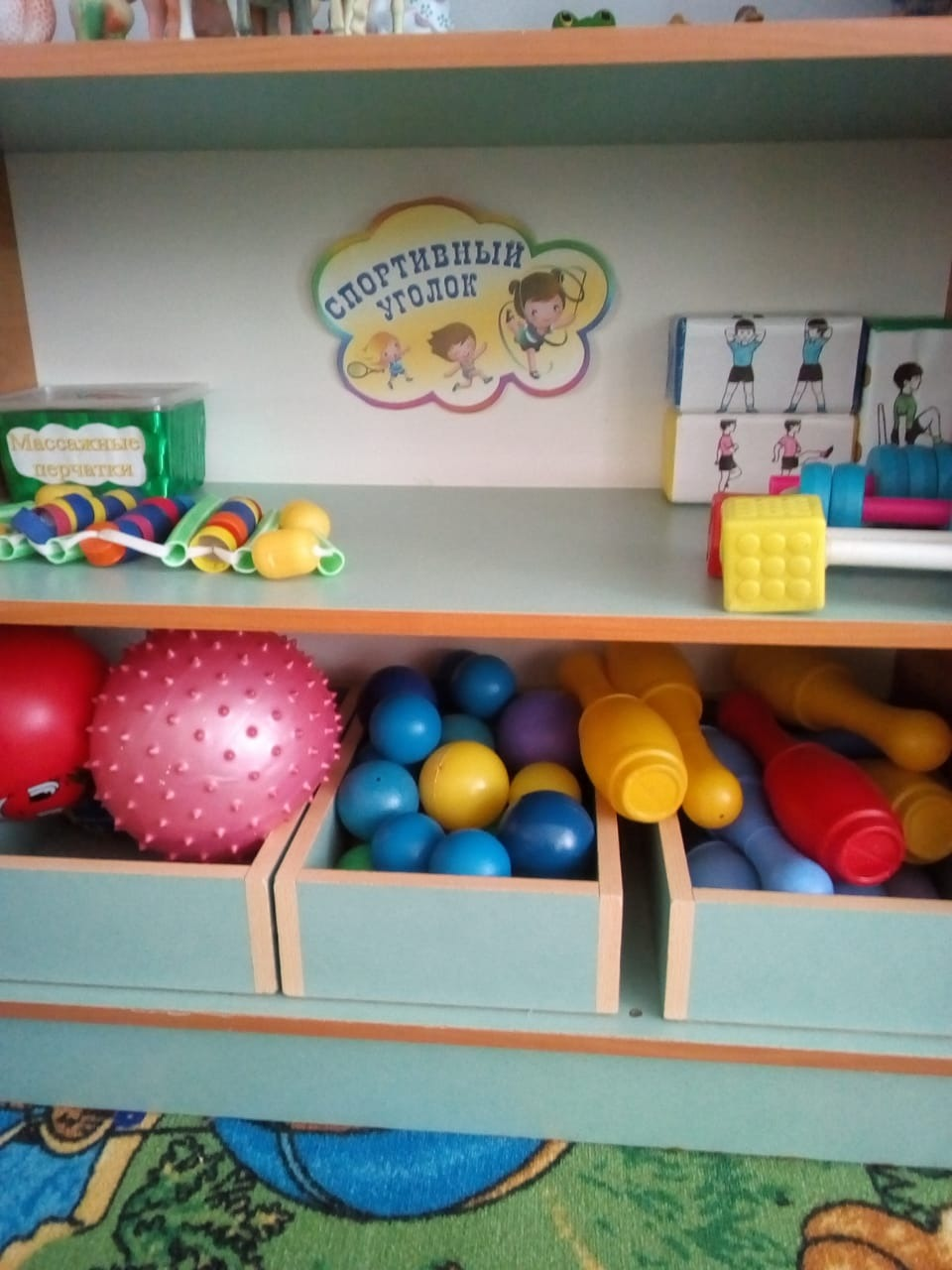 Природный уголок
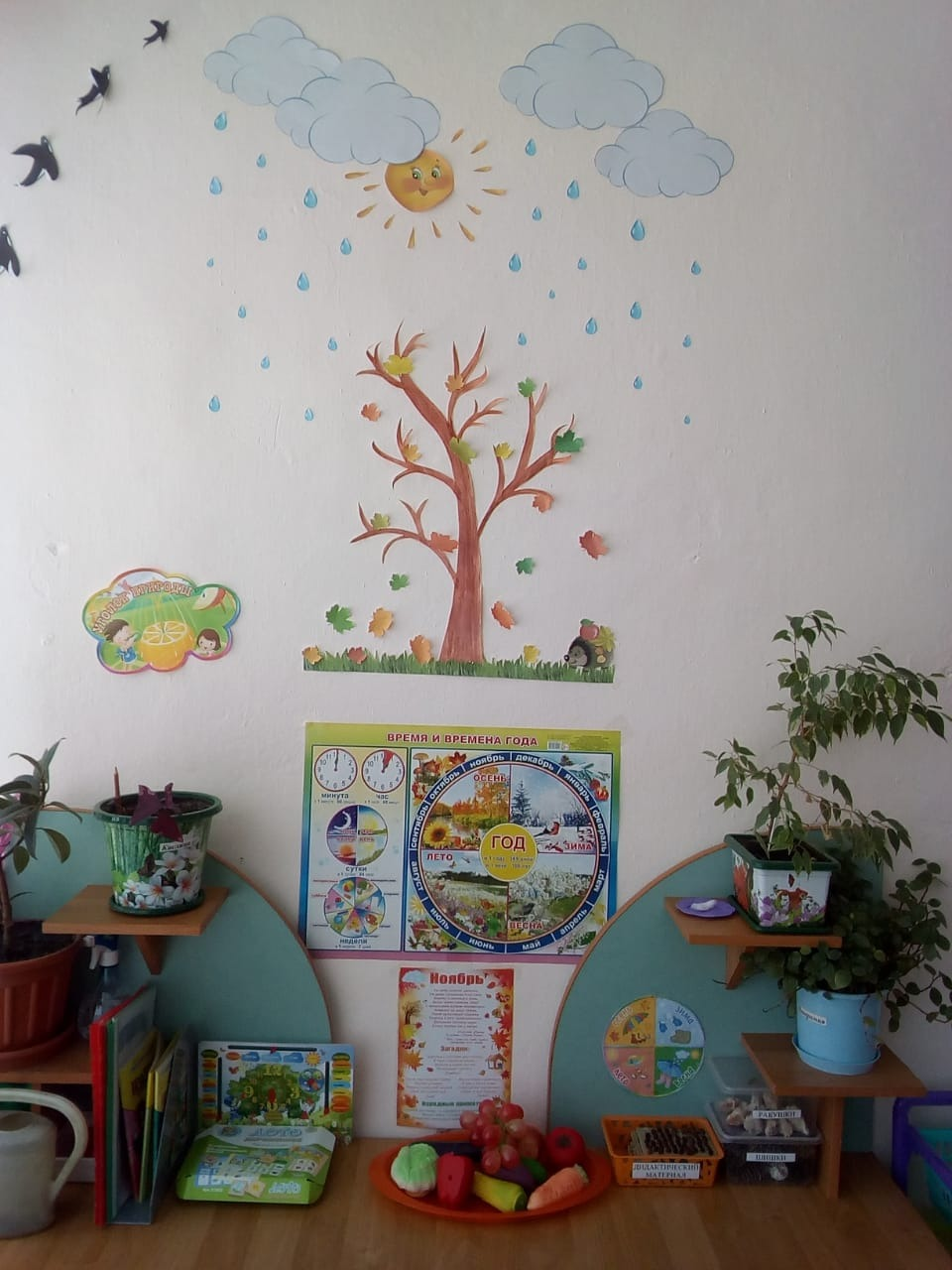 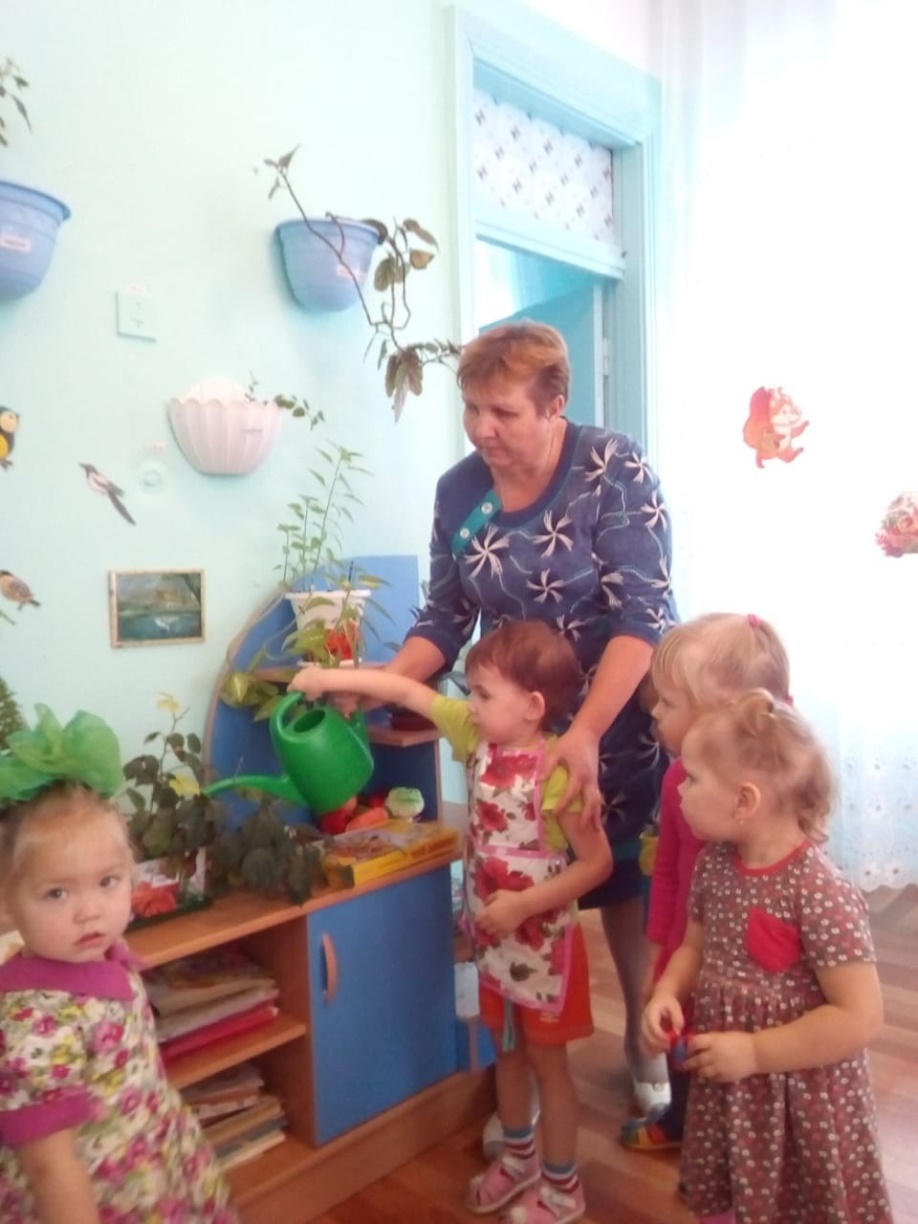 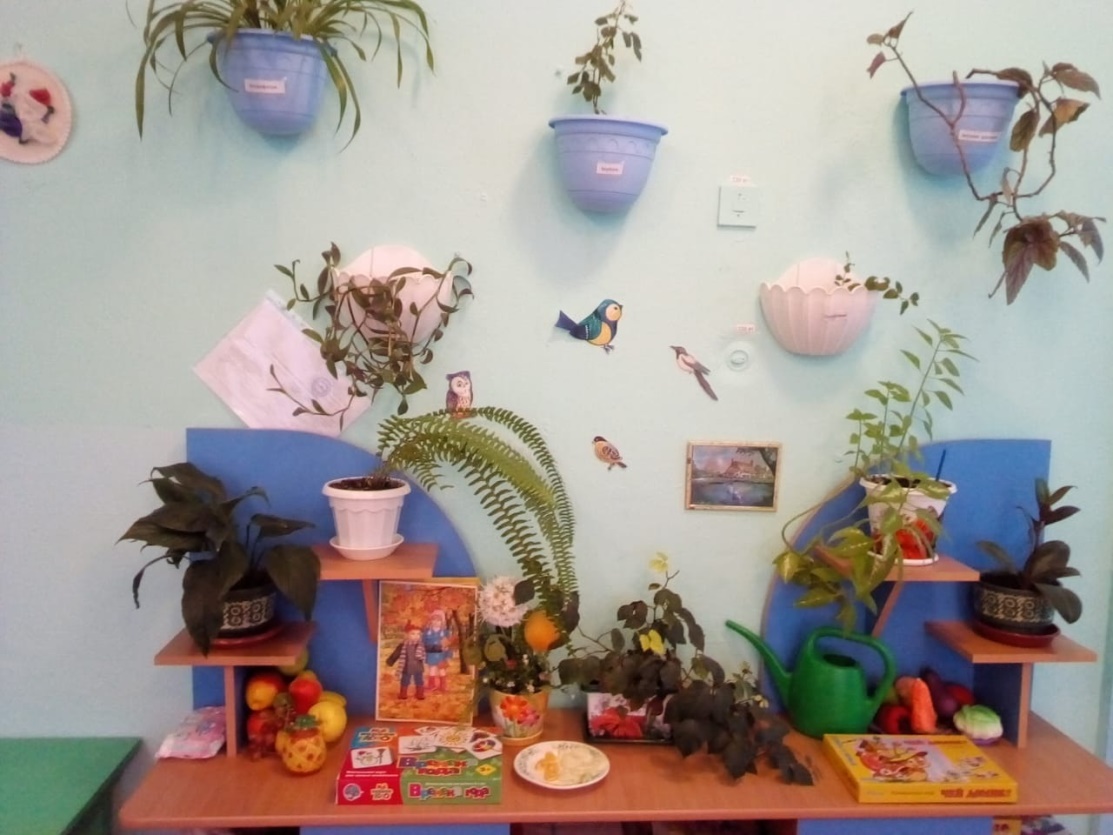 Патриотический уголок
Уголок безопасности
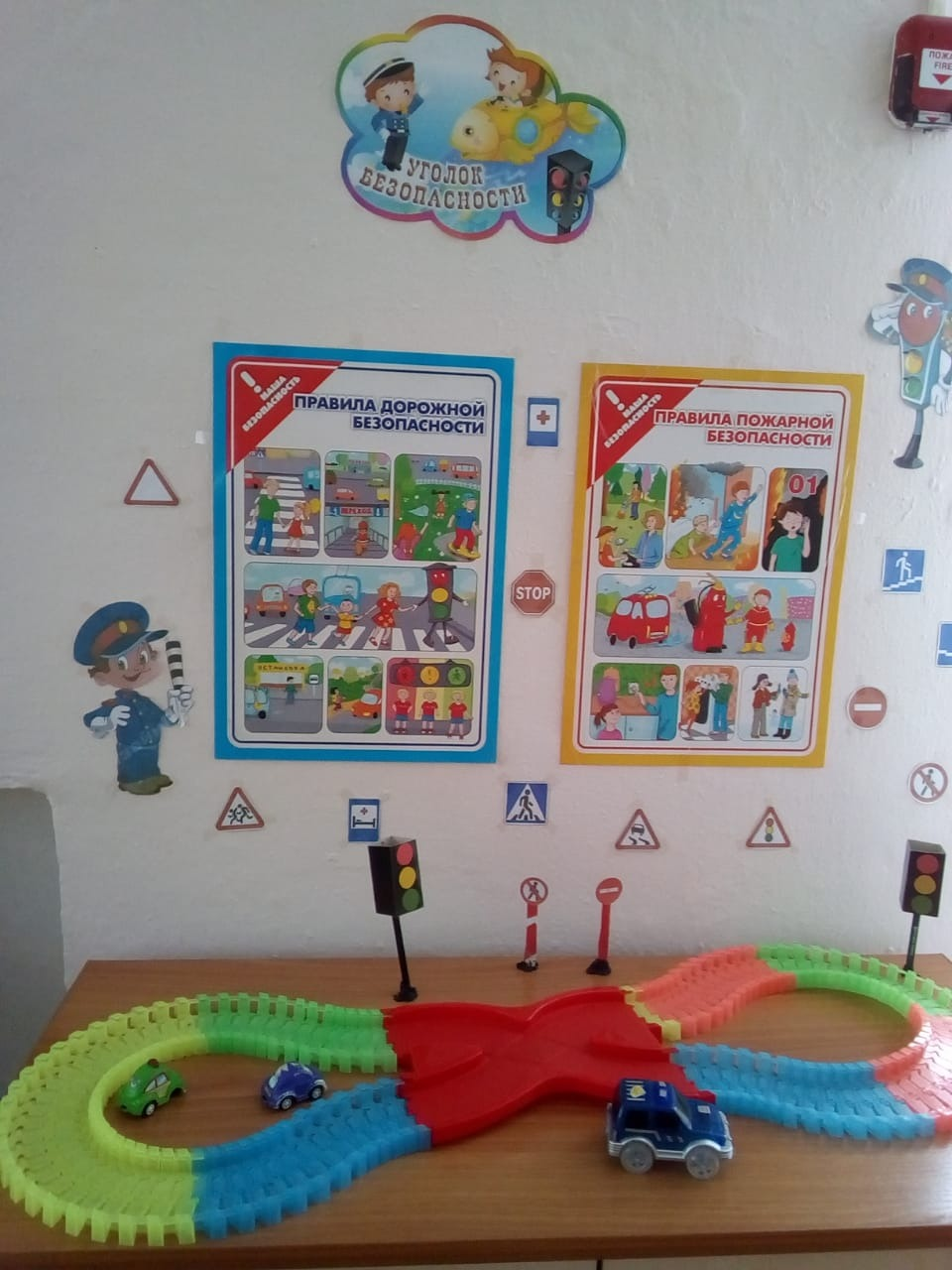 Математический уголок
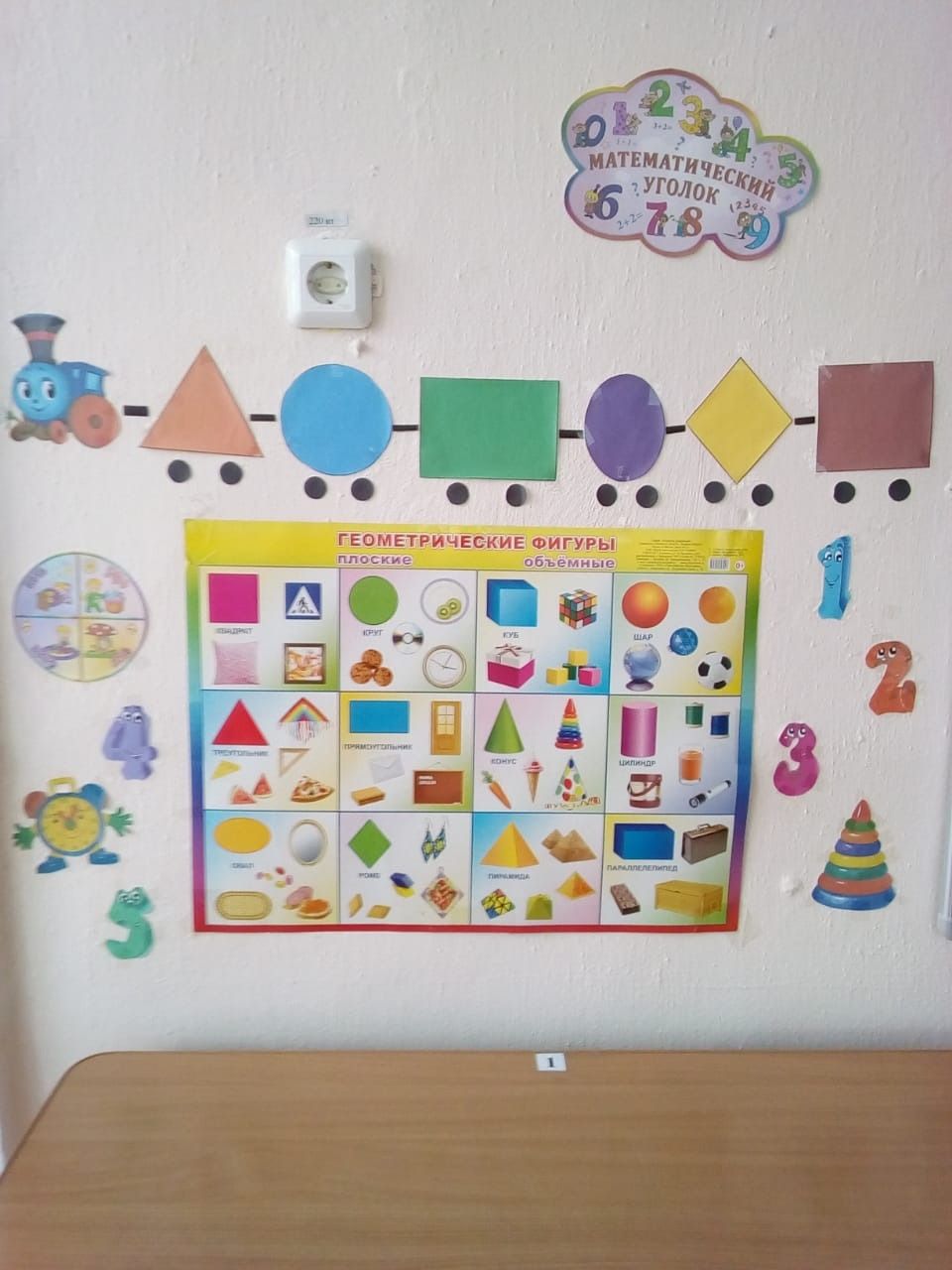 Речевичок
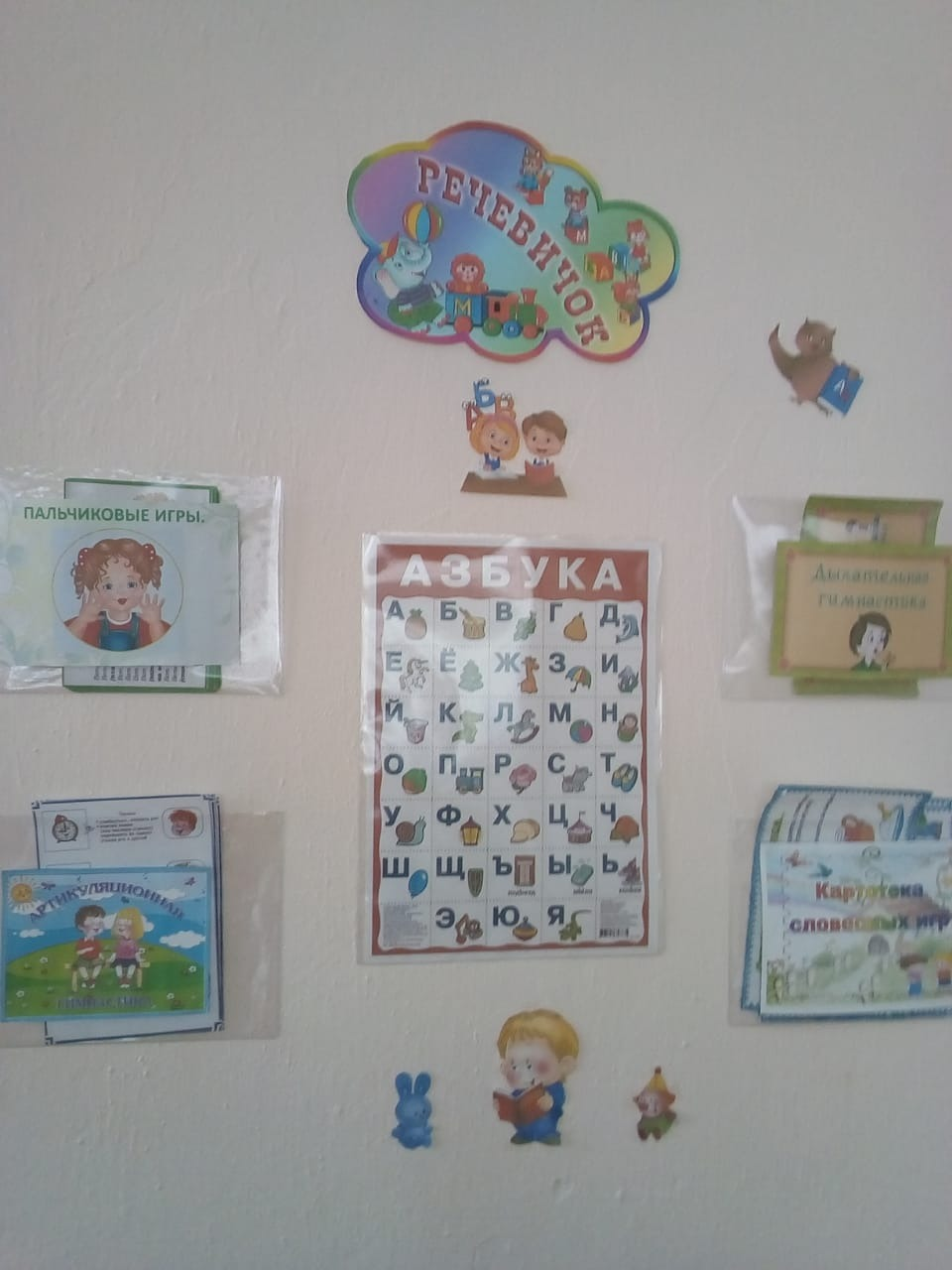 Больница